Познавање природе
ВОДЕ,карактеристике станишта и животне заједницеобрада
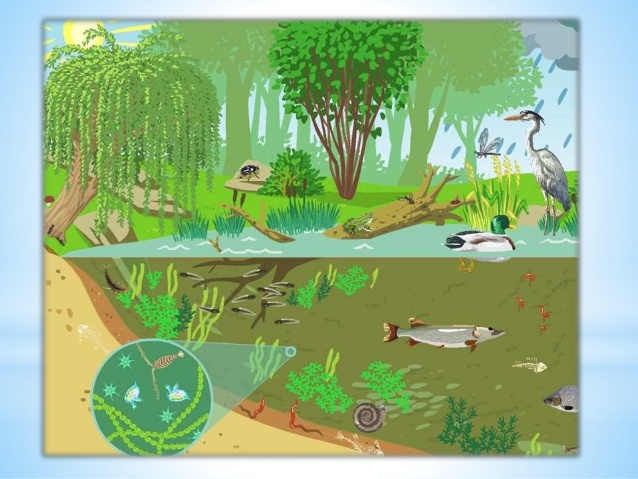 Водена животна заједница представља скуп биљака, животиња и микроорганизама који заједно живе у води.
Водене животне заједнице
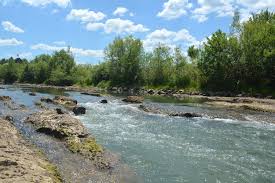 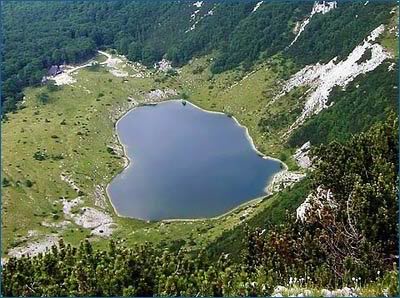 ријека
језеро
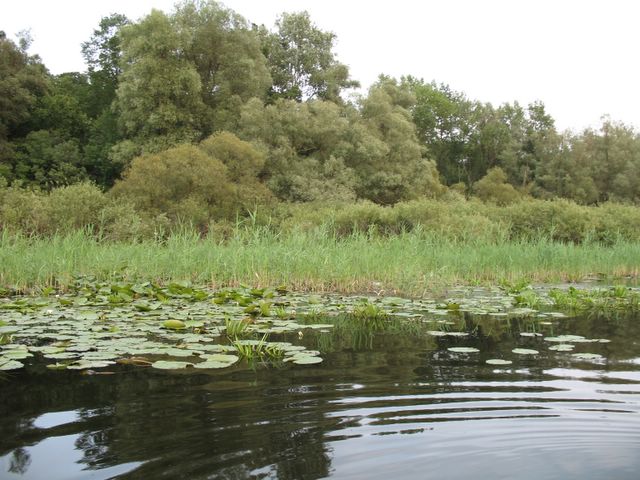 мочвара
бара
море
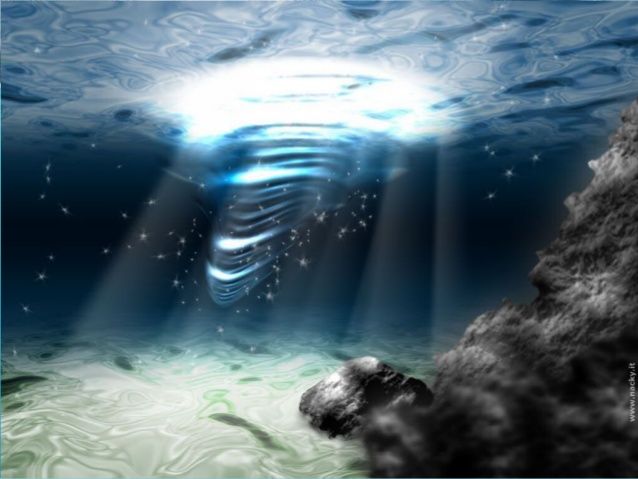 Услови живота у води су:
свјетлост;
топлота;
дубина;
брзина кретања воде;
сланост воде.
Биљке које живе у води имају слабије развијен коријен и добро развијене листове на површини воде.
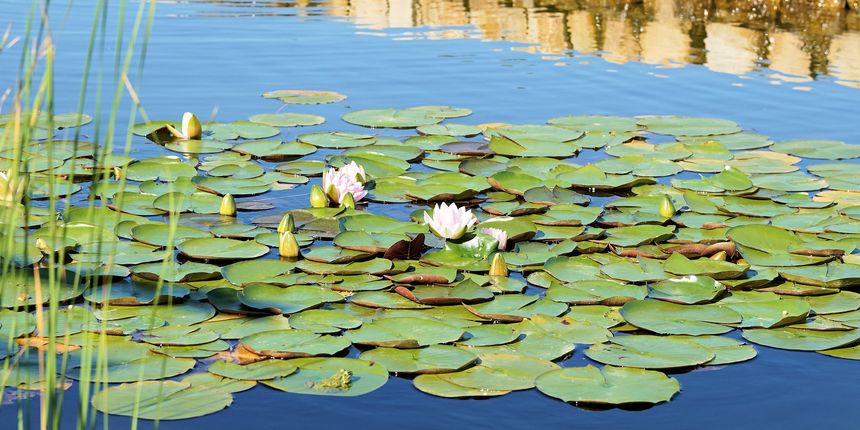 Неке биљке су потпуно потопљене у води.
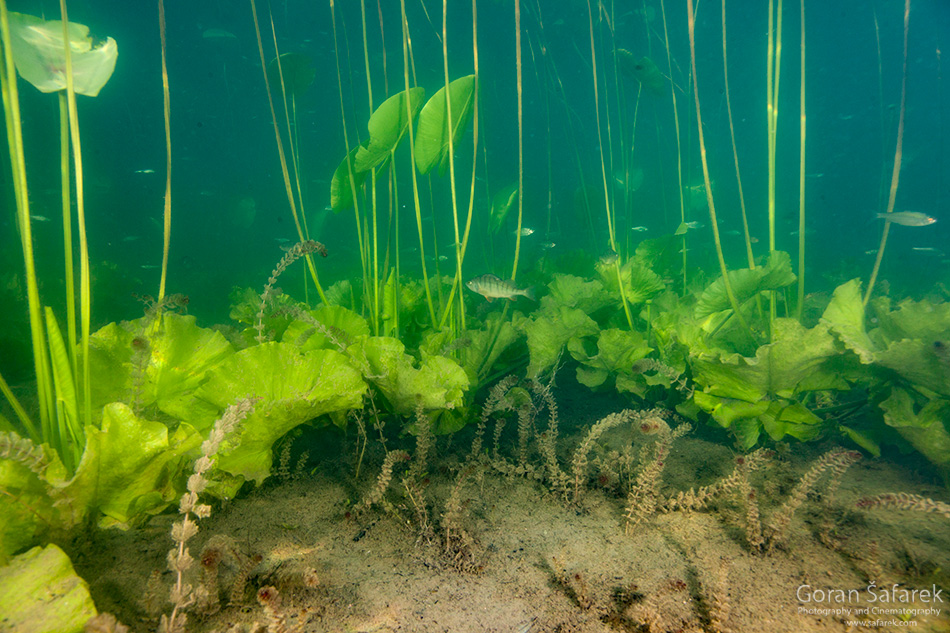 маховина
локвањ
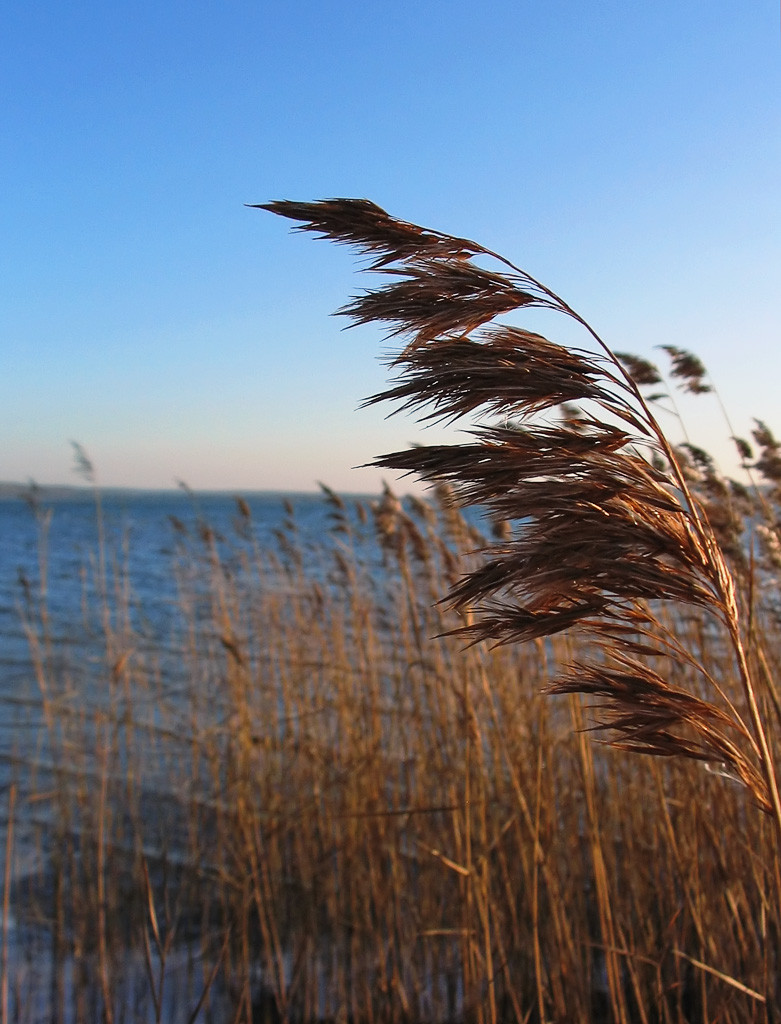 трска
рогоз
Животиње које живе у води су својим обликом, грађом и радом својих органа прилагођене таквој средини.
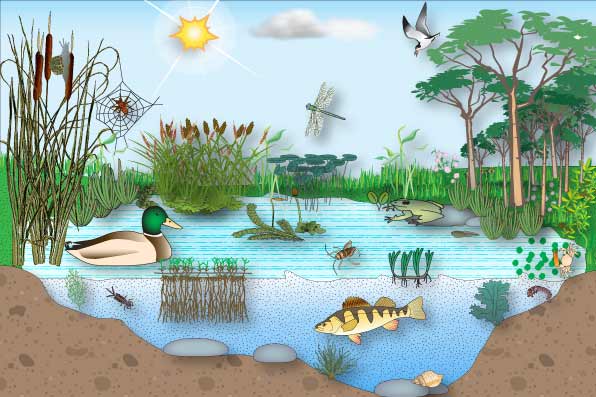 Рибе цијели свој живот проведу у води. Имају вретенасто тијело прекривено КРЉУШТИМА. Крећу се помоћу ПЕРАЈА  и дишу на ШКРГЕ.
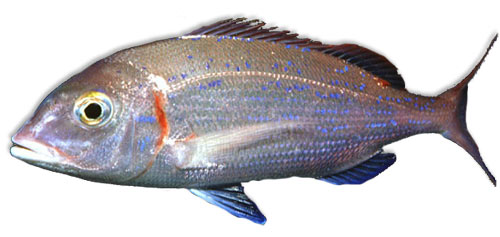 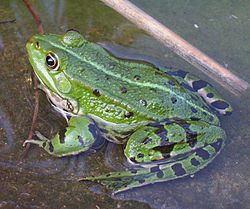 Жабе се размножавају у води. Из јаја се излеже ПУНОГЛАВАЦ који живи у води и дише на шкрге, док одрасла жаба дише на плућа.
У слатким (копненим) водама живе:
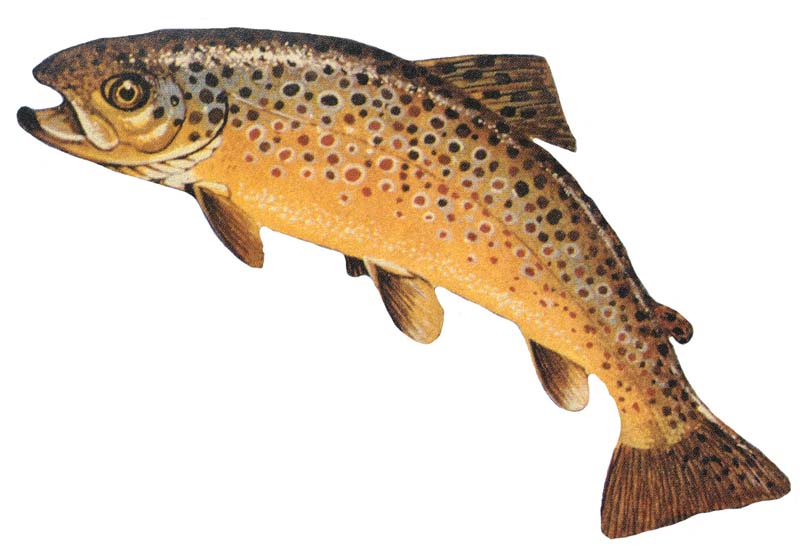 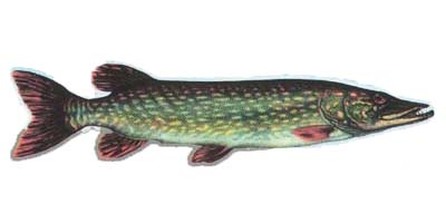 пастрмка
штука
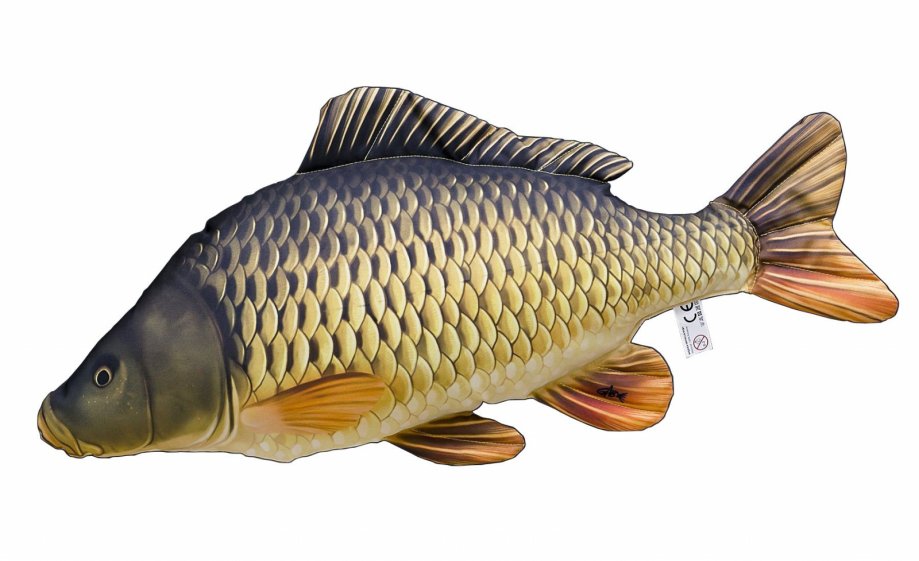 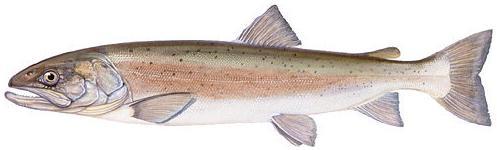 младица
шаран
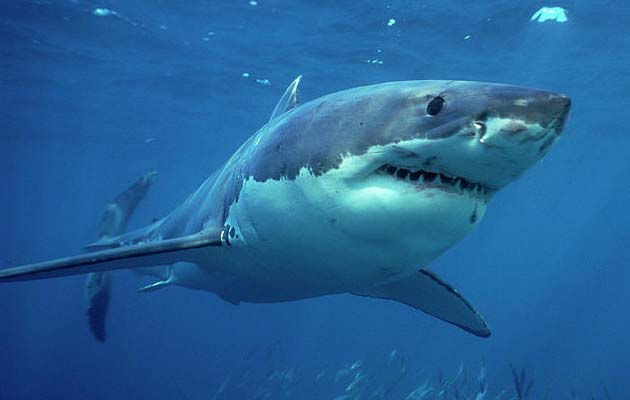 Морске рибе су:
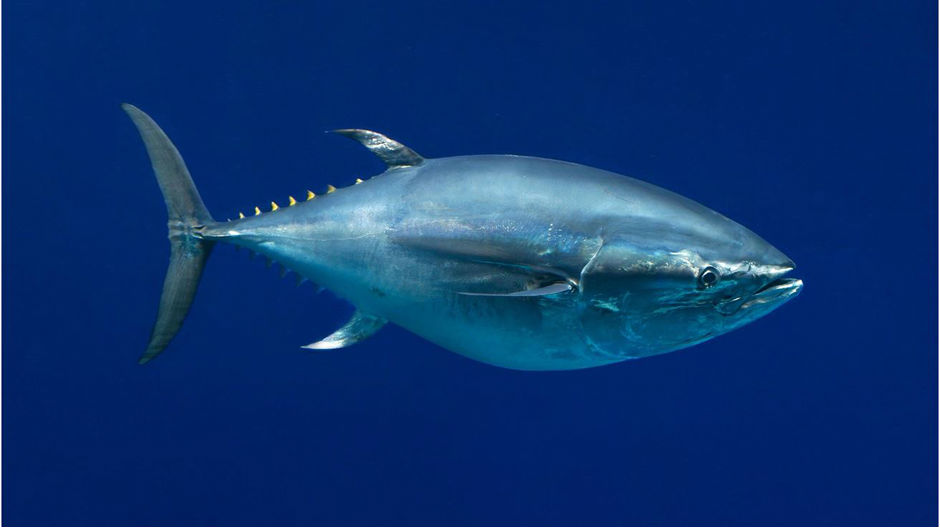 ајкула
туна
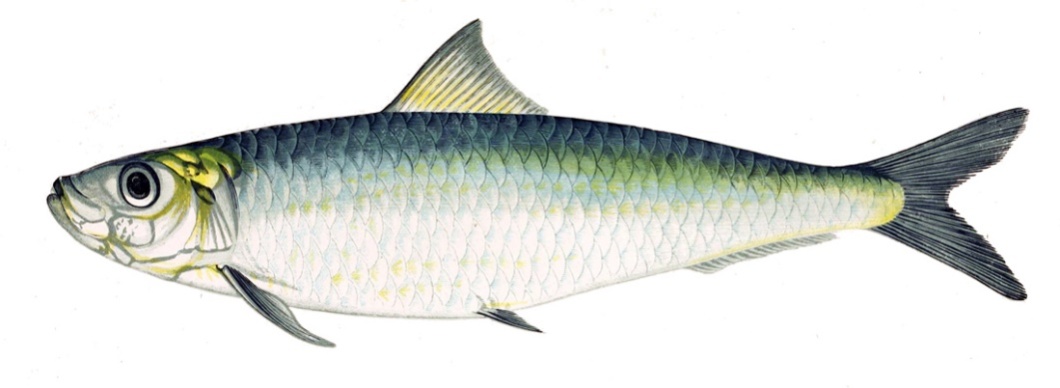 сардина
Ракови,  шкољке, пужеви, морски јежеви и звијезде увијек живе на морском дну.
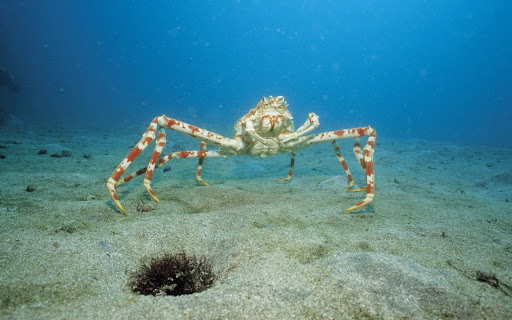 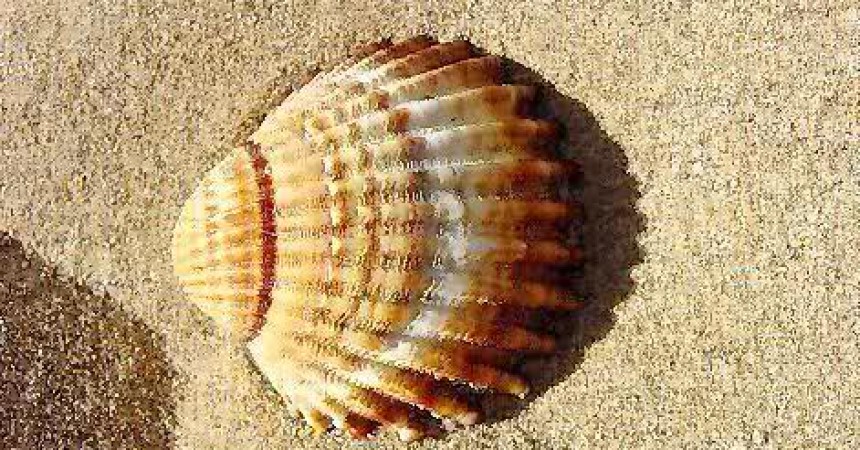 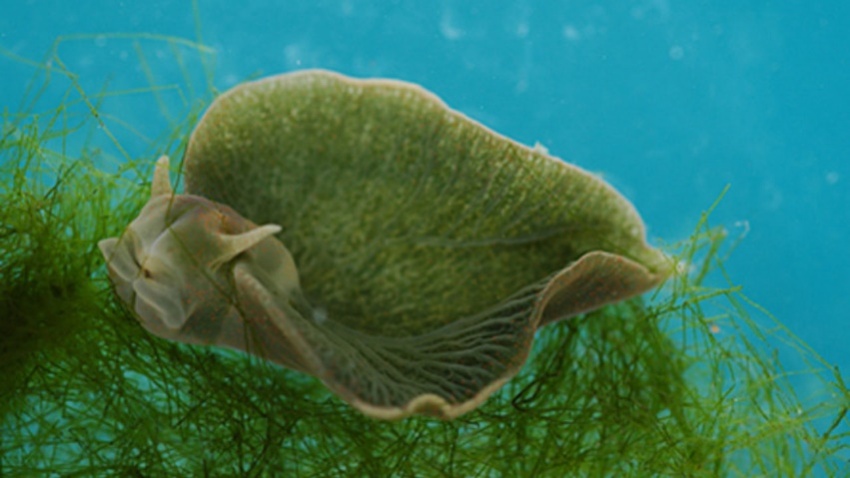 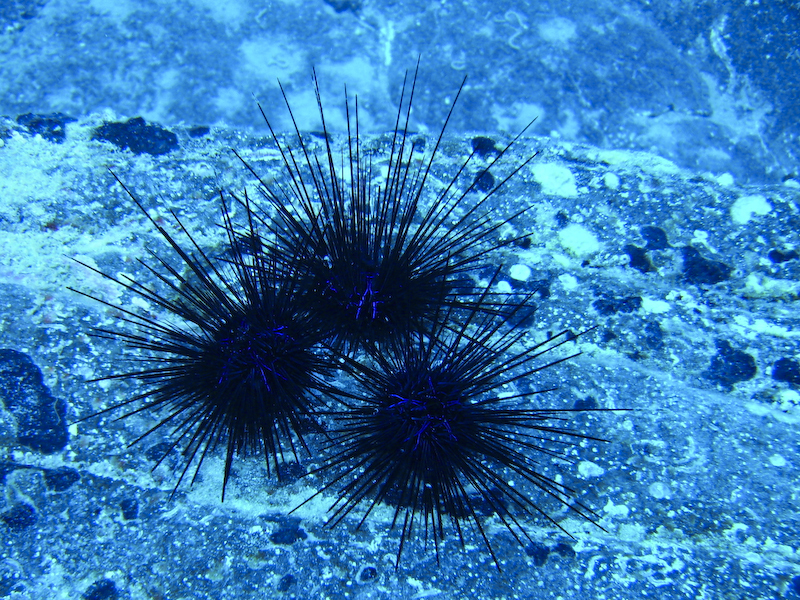 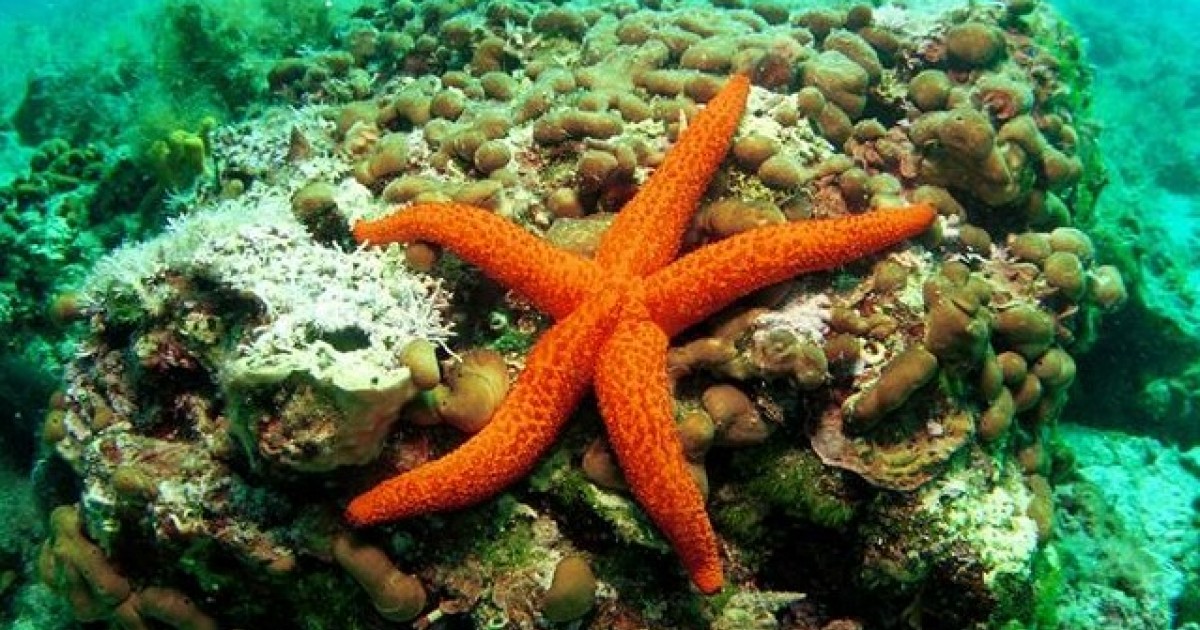 Различите врсте инсеката живе поред воде, а размножавају се у води.
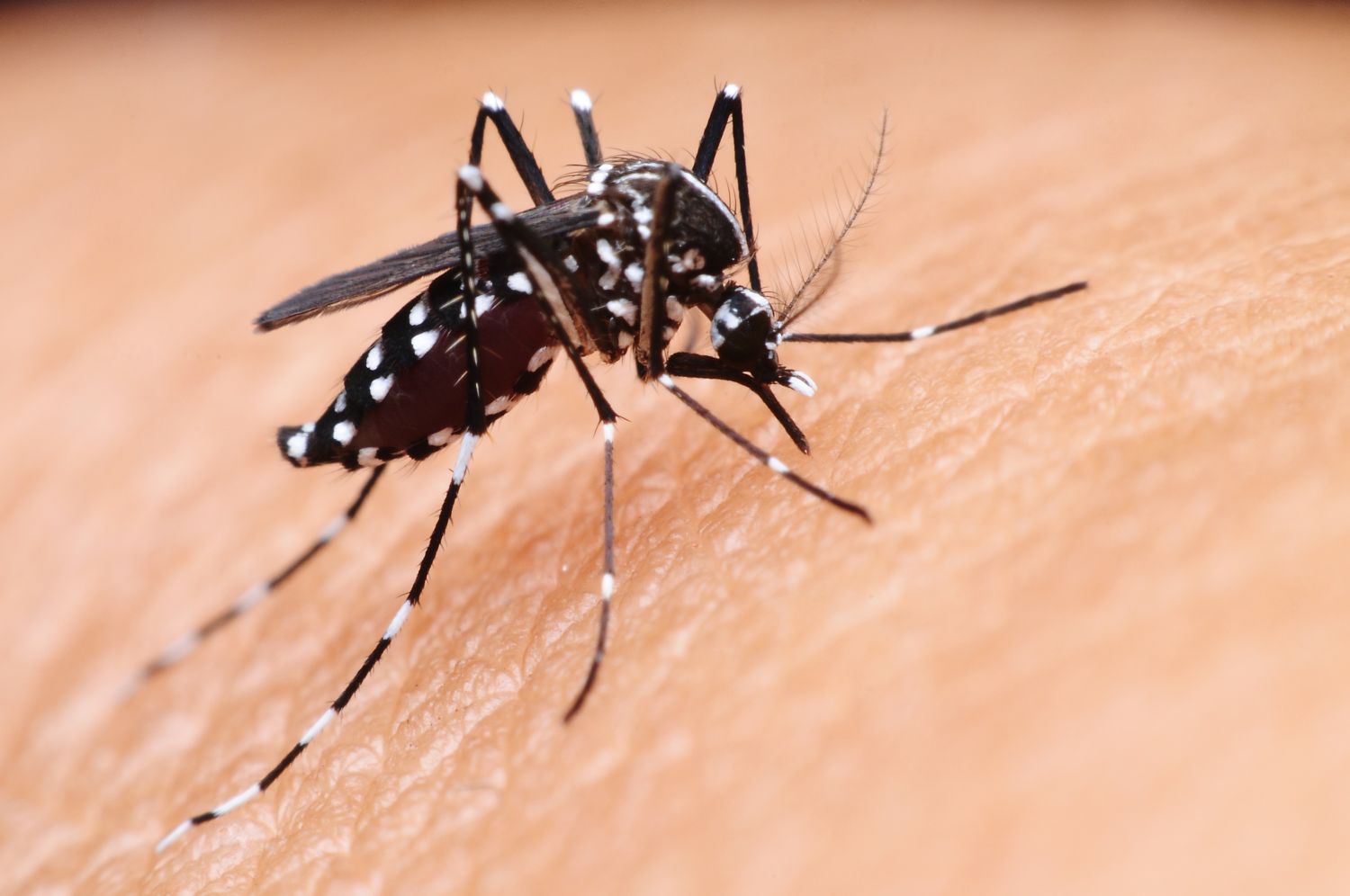 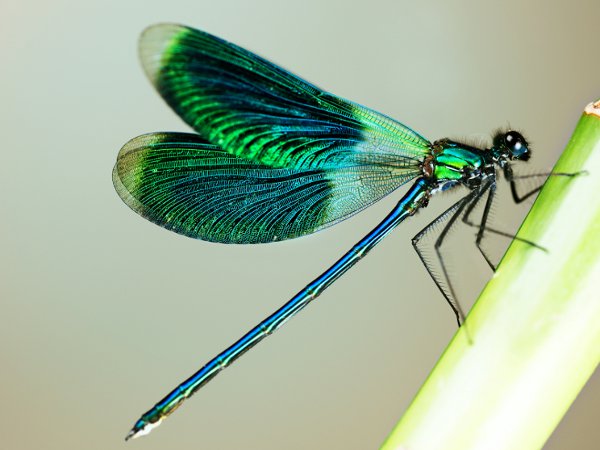 комарац
вилински коњиц
Птице мочварице имају пловне кожице на ногама, дугачак кљун, дугачке ноге, дугачак врат и масно перје.
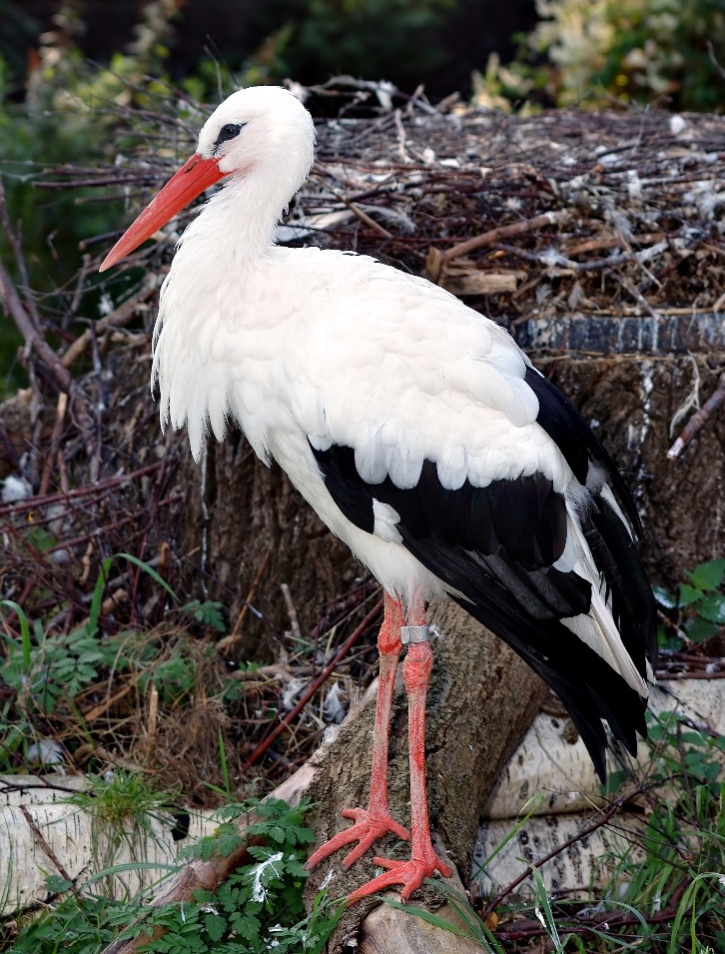 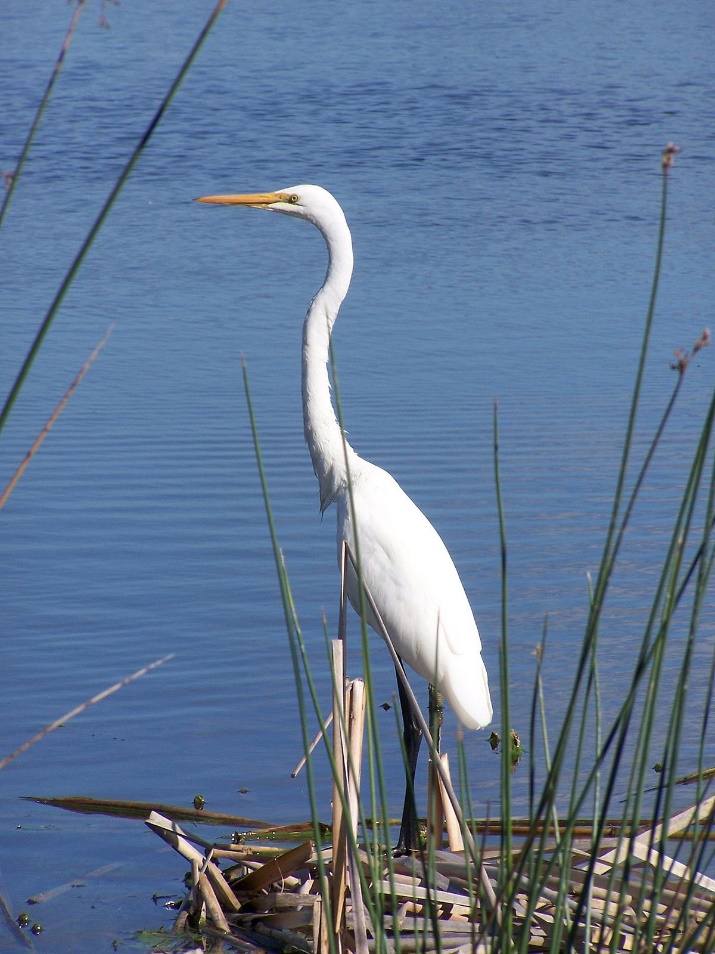 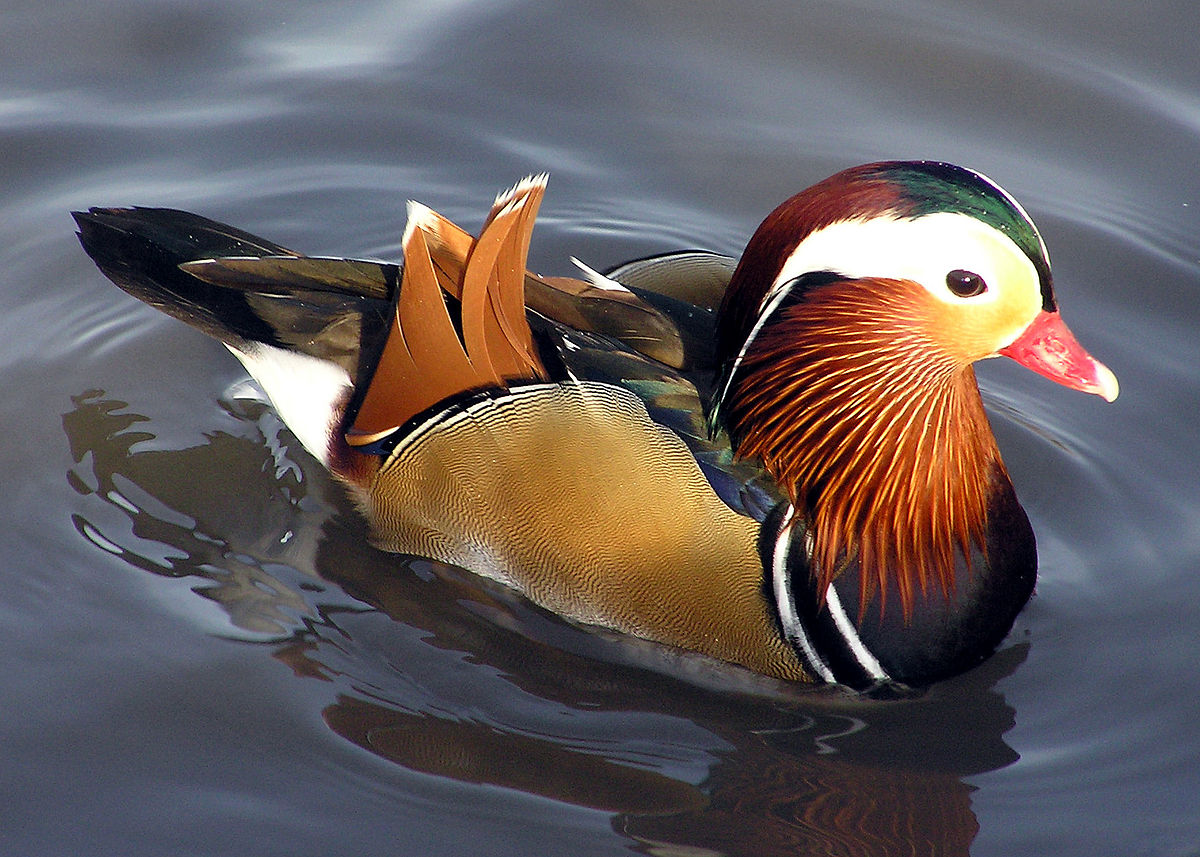 патка
рода
чапља
Задатак за самосталан рад:

1. Објасни разлике између баре, језера и мочваре.
2. Објасни значај воде за биљке, животиње и човјека.
3. Како човјек загађује воду?
4. На који начин човјек може заштитити воду?
5. Нацртај бару као животну заједницу биљака и животиња.